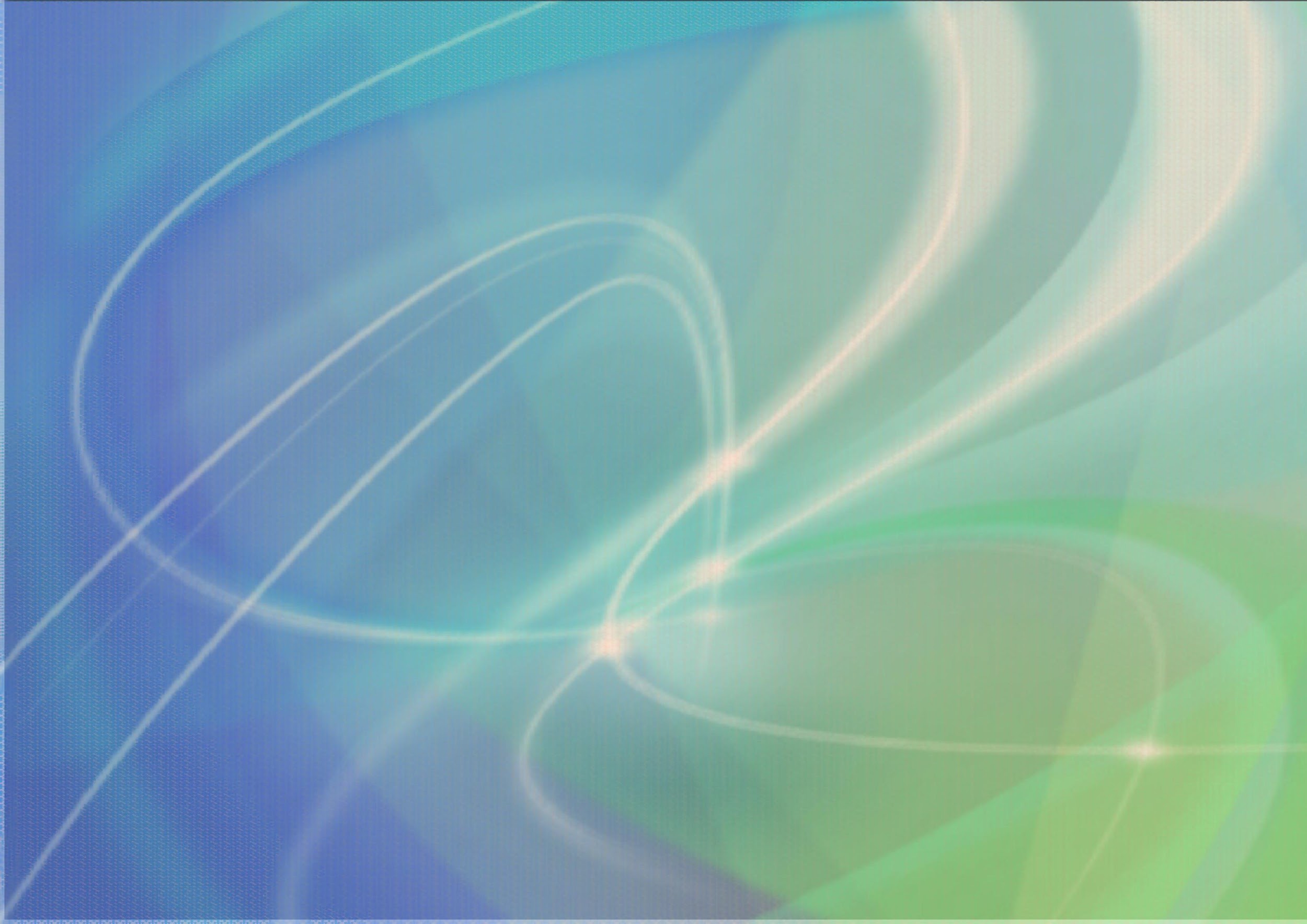 Муниципальное дошкольное образовательное учреждение 
“Детский сад общеразвивающего вида № 62 ”Рябинушка“
г.Вологда




Создание образовательных условий для проявления познавательной активности, творчества, самостоятельности в 
процессе исследовательской деятельности





Заведующий
Кривошапкина Римма Владимировна
Старший воспитатель
Барулева Наталия Павловна
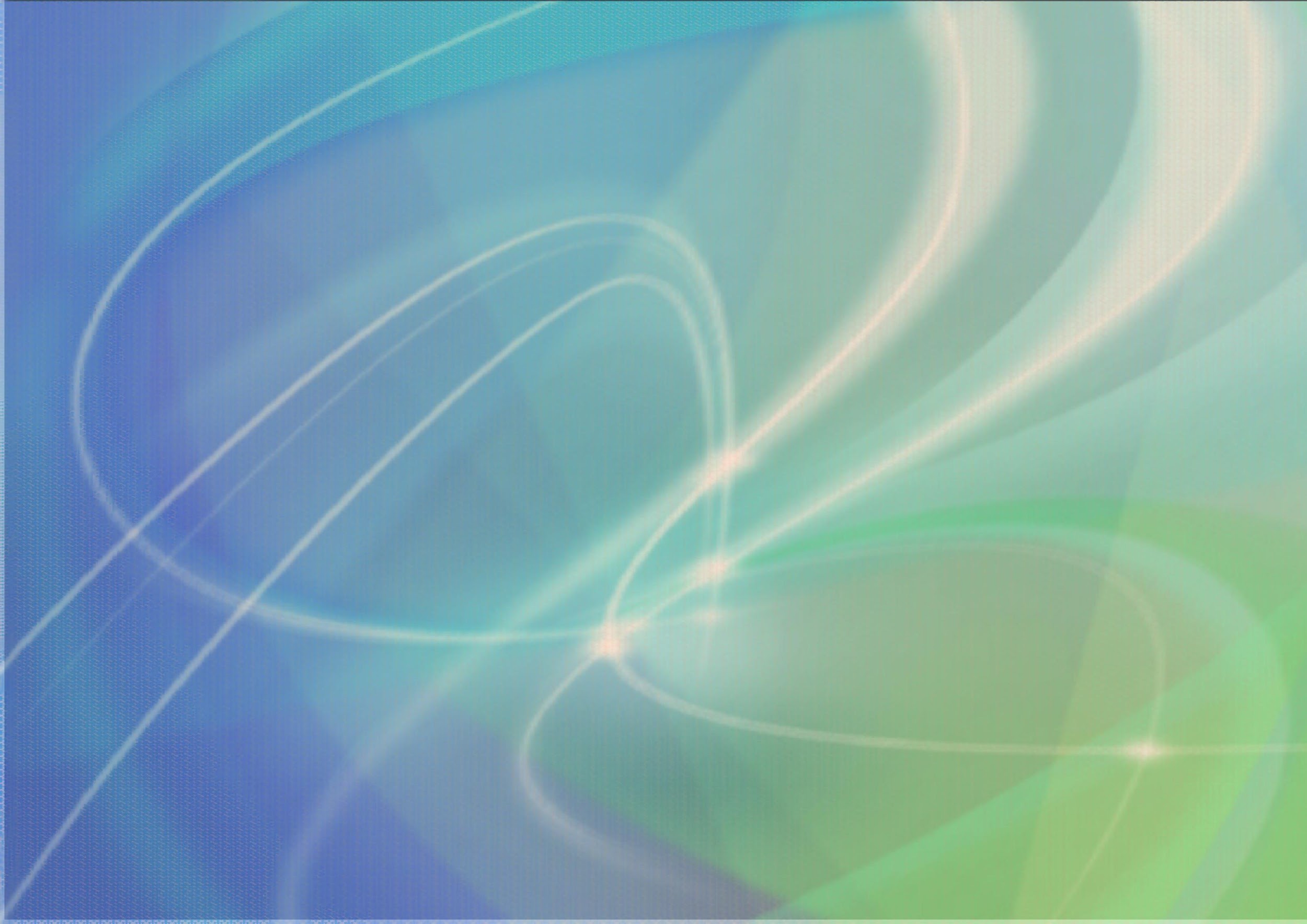 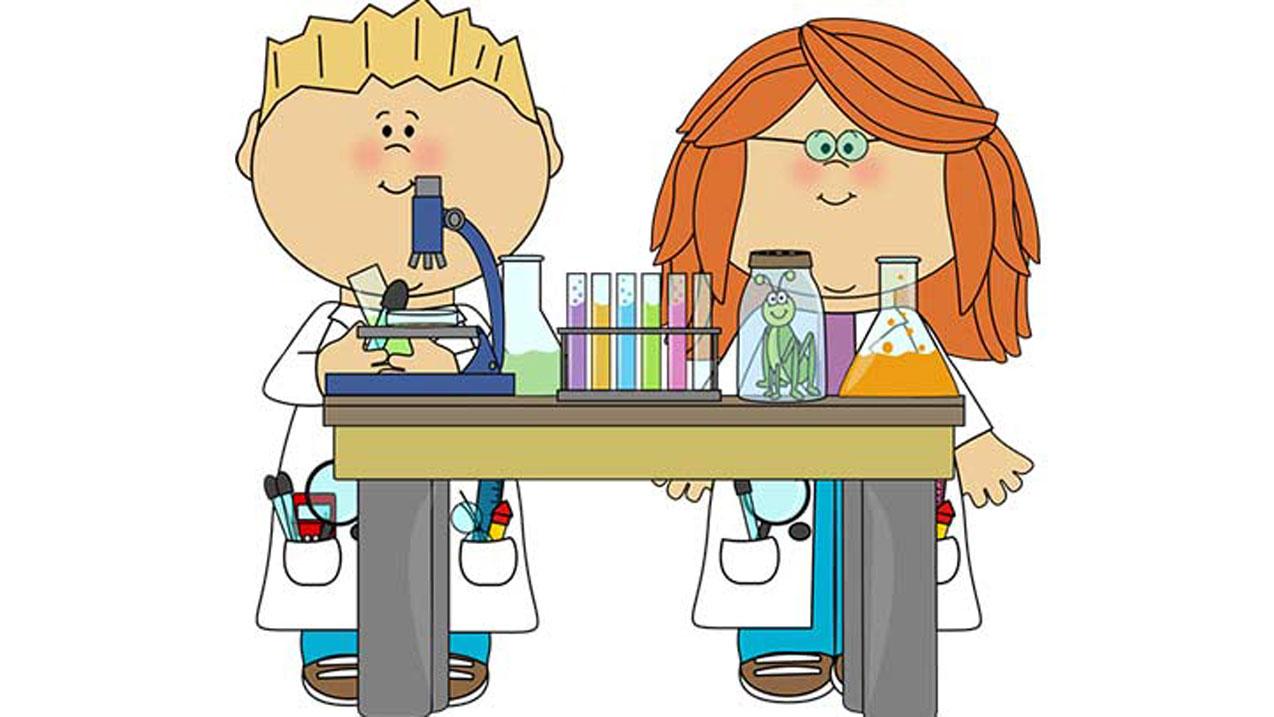 “Усваивается все крепко и надолго, когда ребенок слышит, видит и делает сам”
Ральф Эмерсон
Данное выссказывание напрямую связано с исследовательской деятельностью, ведь именно в ней ребенок уже в раннем возрасте постигает и осознает реальные предметы и объекты, к которым можно приблизиться, которые можно рассмотреть, подержать в руках, с которыми можно проделать различные манипуляции  (действия) , в которых они сами являются активными участниками. Благодаря чему дети накапливают довольно много представлений и знаний о ближайшем непосредственном окружении. 
       Исследовательская деятельность развивает познавательные способности детей, так как постоянно возникает необходимость совершать операции анализа и синтеза, сравнения и классификации, обобщения, умение делать умозаключения и выводы. 
По нашему мнению, создавать условия для проявления познавательной активности, творчества, самостоятельности в 
процессе исследовательской деятельности в ДОО необходимо и актуально.
Цель: Создание условий для развития устойчивого познавательного интереса дошкольников к поисково - исследовательской деятельности .
Задачи: 1.Оформление и пополнение РППС ДОО для познавательно-исследовательской активности детей;
2.Создание живого уголка для наблюдения и экспериментирования;
3. Систематизация материалов методической копилки по поисково-исследовательской деятельности в ДОО;
4. Внедрение и реализация современных педагогических технологий в образовательный процесс.
Свою работу для решения данного вопроса мы строим по следующим направлениям:
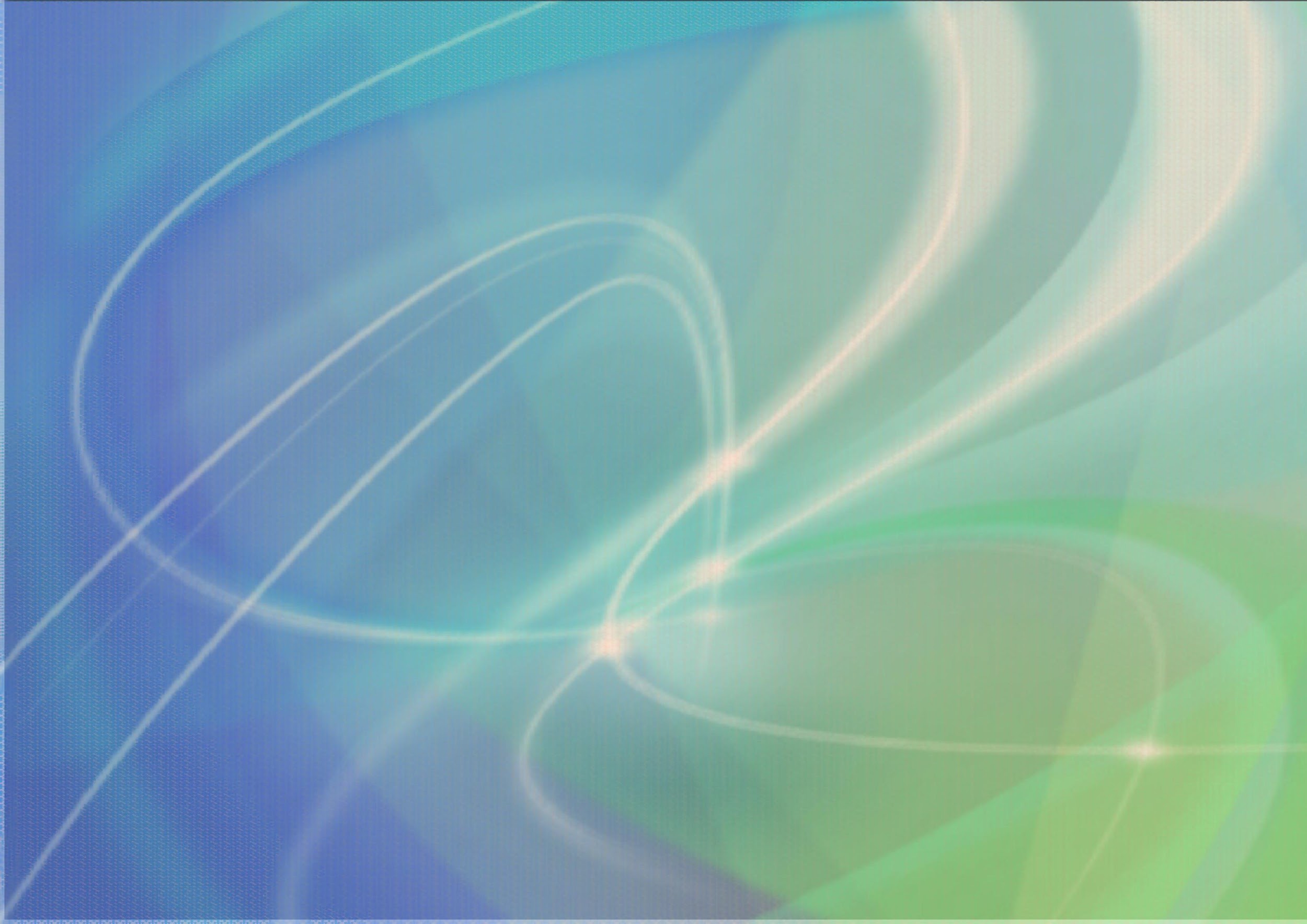 Направление № 1
РППС ДОО
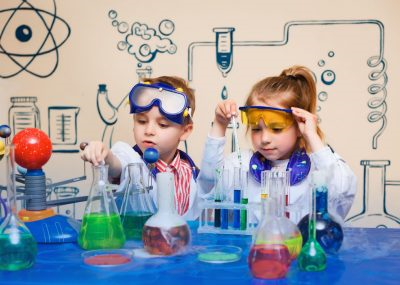 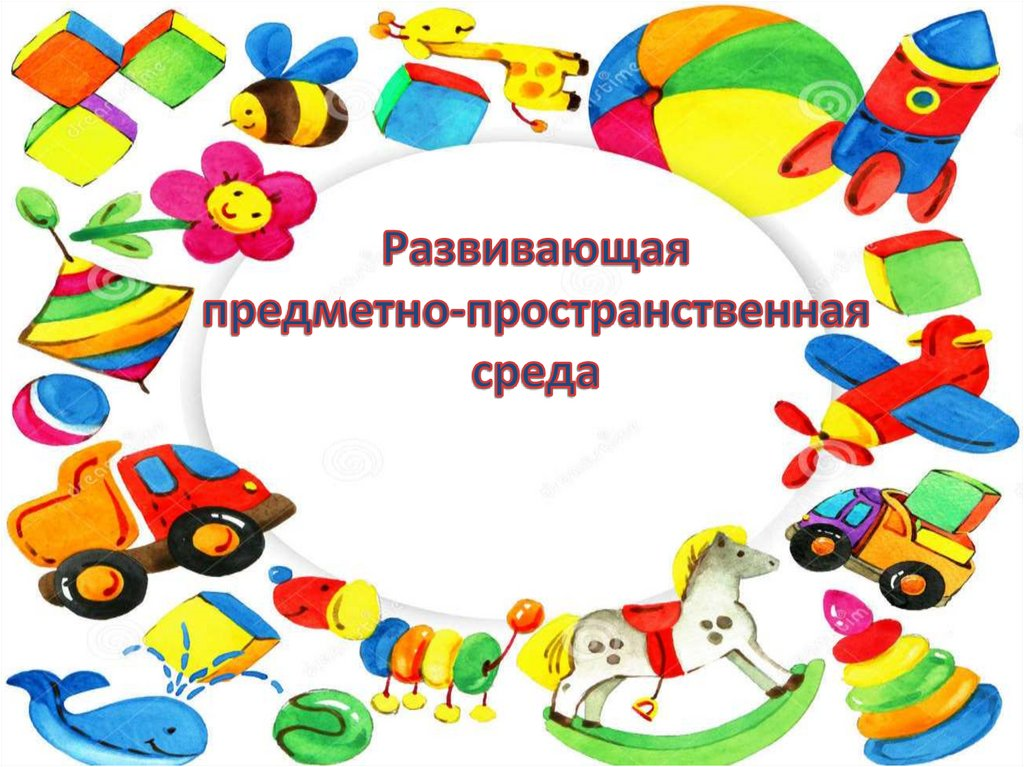 Считаем, что развитие ребенка, как исследователя напрямую связано с созданием в группе развивающей предметно-пространственной среды, которая  должна способствовать самостоятельному приобретению опыта, нахождение новых способов реализации деятельности, расширяющее опыт ребёнка: достаточное количество доступной для детей справочной литературы по разным отраслям знаний, детские энциклопедии и атласы,    открытки с изображением растений   пресмыкающихся и земноводных,   книги по интересам детей, папки с разнообразным иллюстративным  материалом, географические карты и атласы, глобус, дидактические игры, настольно-печатные игры для формирования естественно-научных представлений, пособия для опроведения опытов и экспериментов. 
Именно для этого в нашем дошкольном учреждении для детей раннего дошкольного возраста созданы центры сенсомоторного развития, что в первую очередь является методом познания окружающего мира.
Для оформления и пополнения используются внебюджетные средства организации.
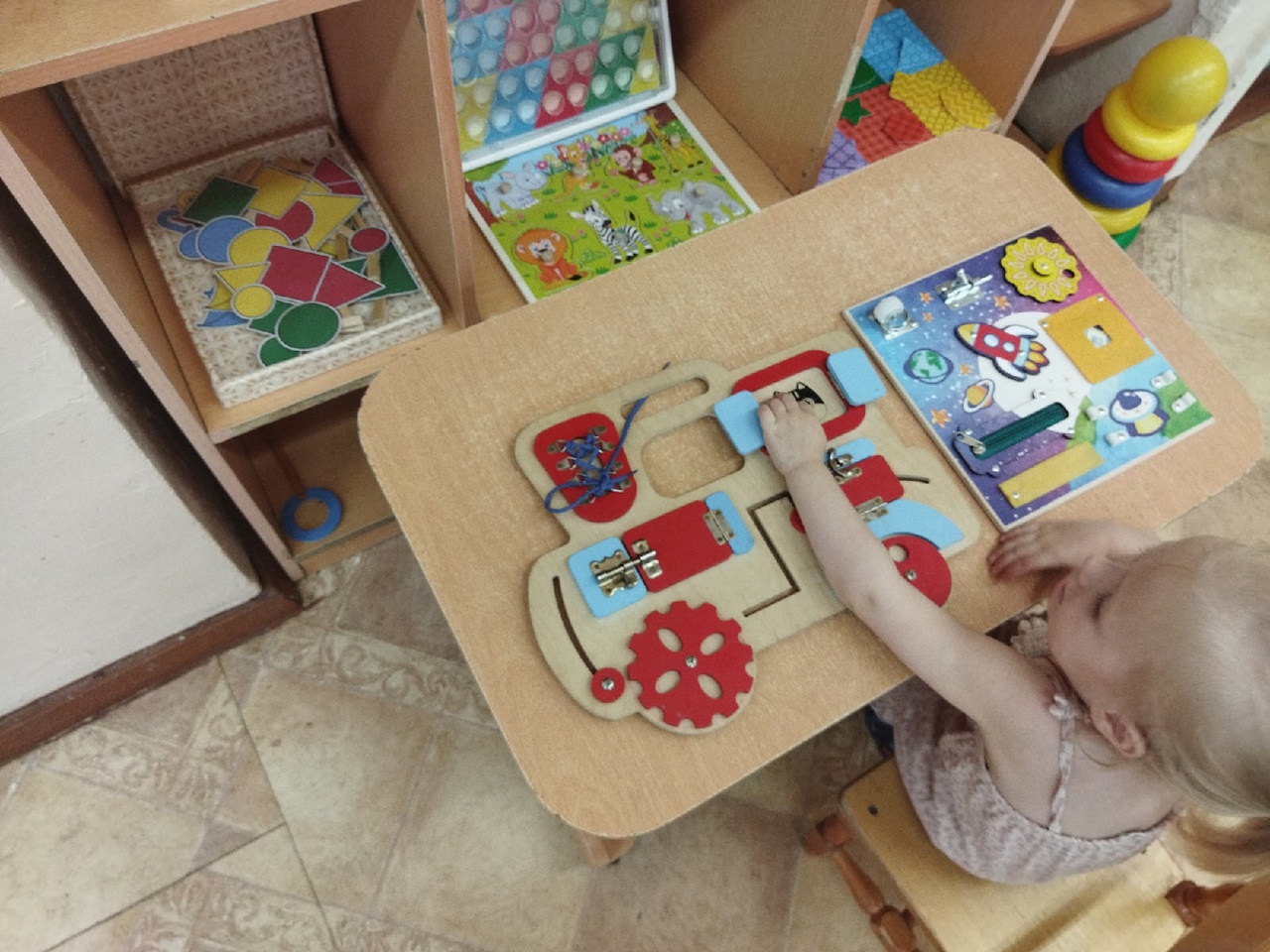 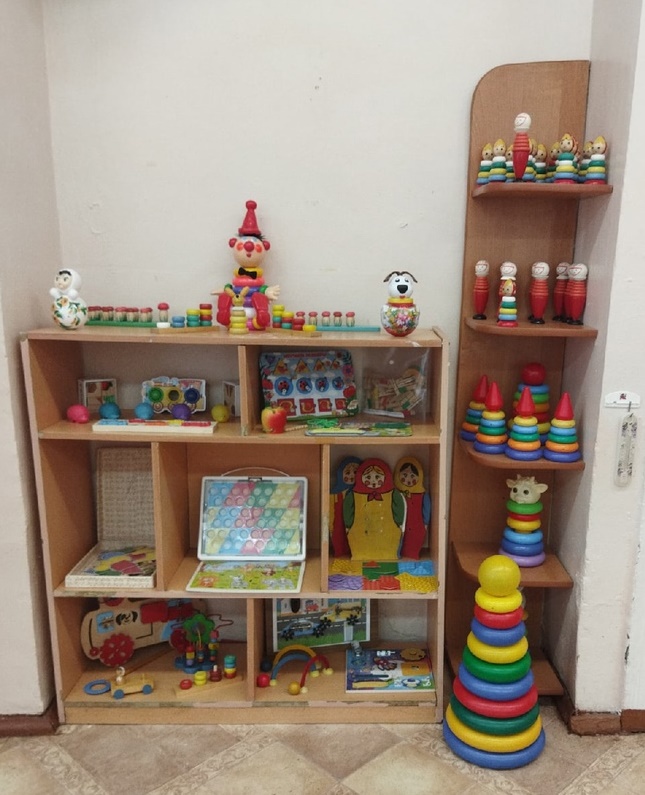 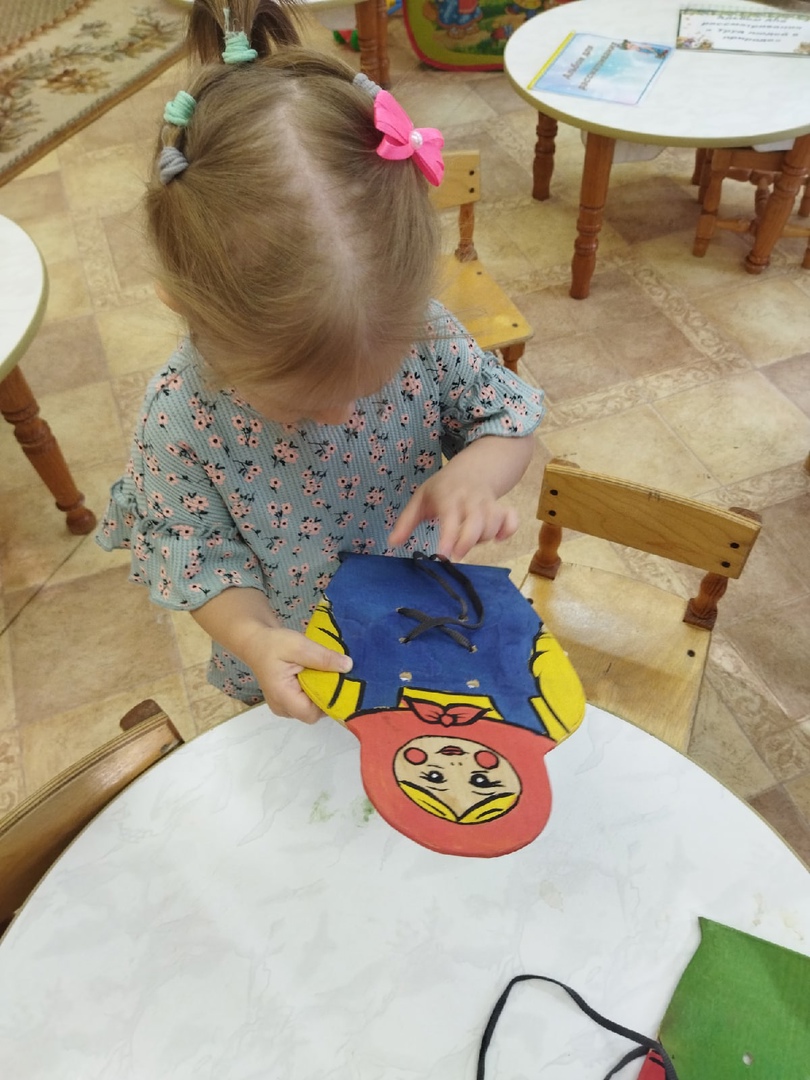 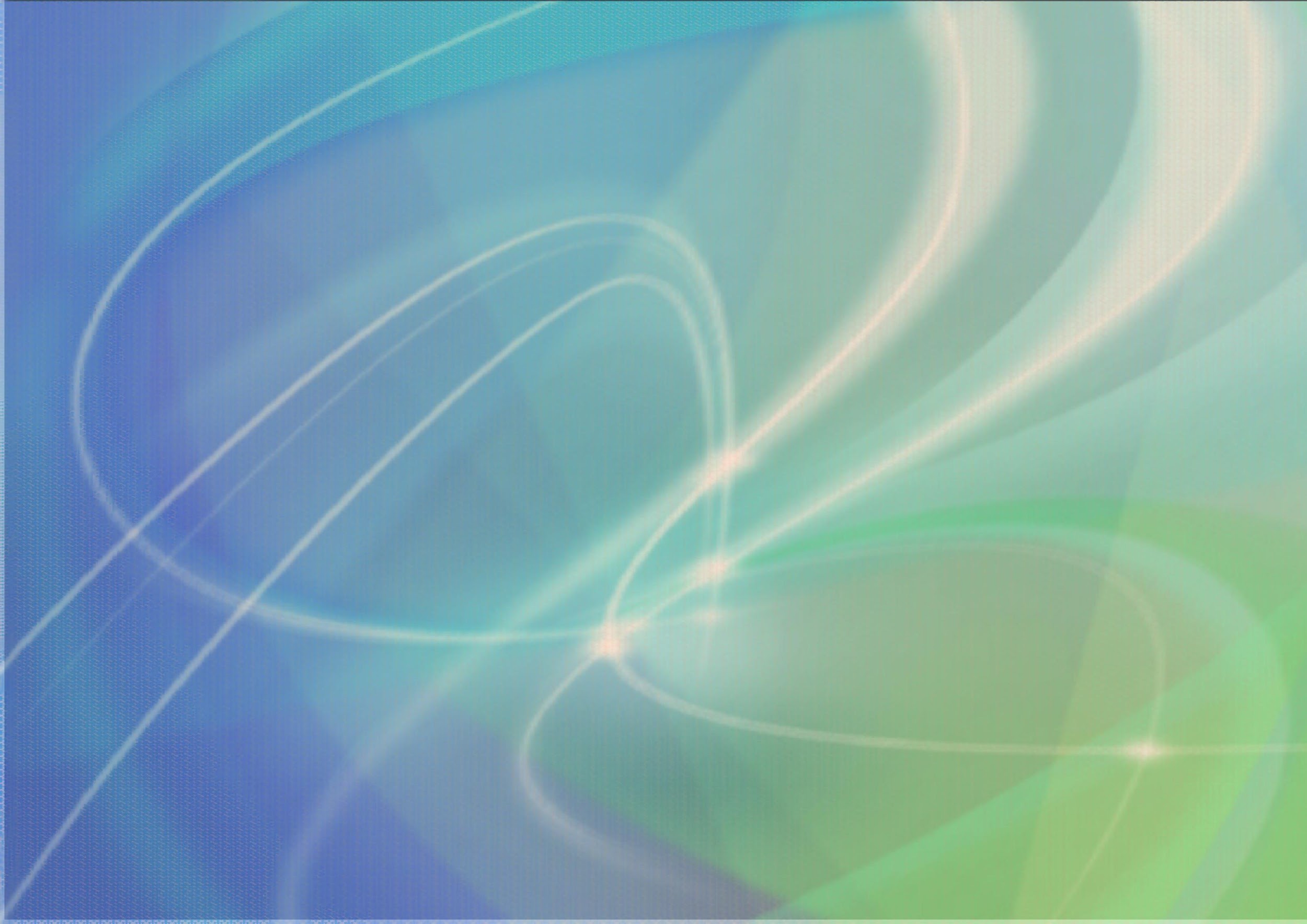 Младший дошкольный возраст
В младшем дошкольном возрасте создаются центры экологического воспитания, где отдельное место выделено для пособий и материалов опытно-экспериментальной деятельности.
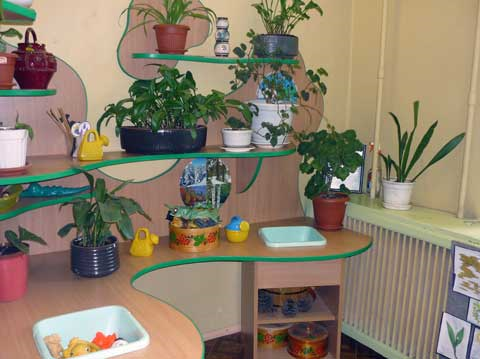 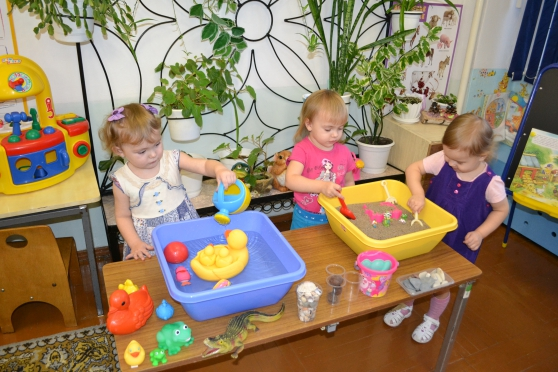 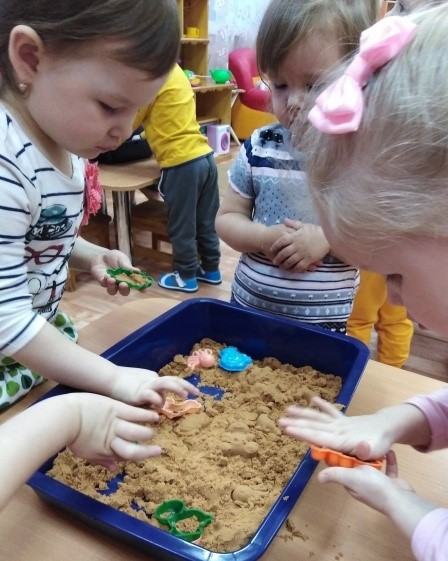 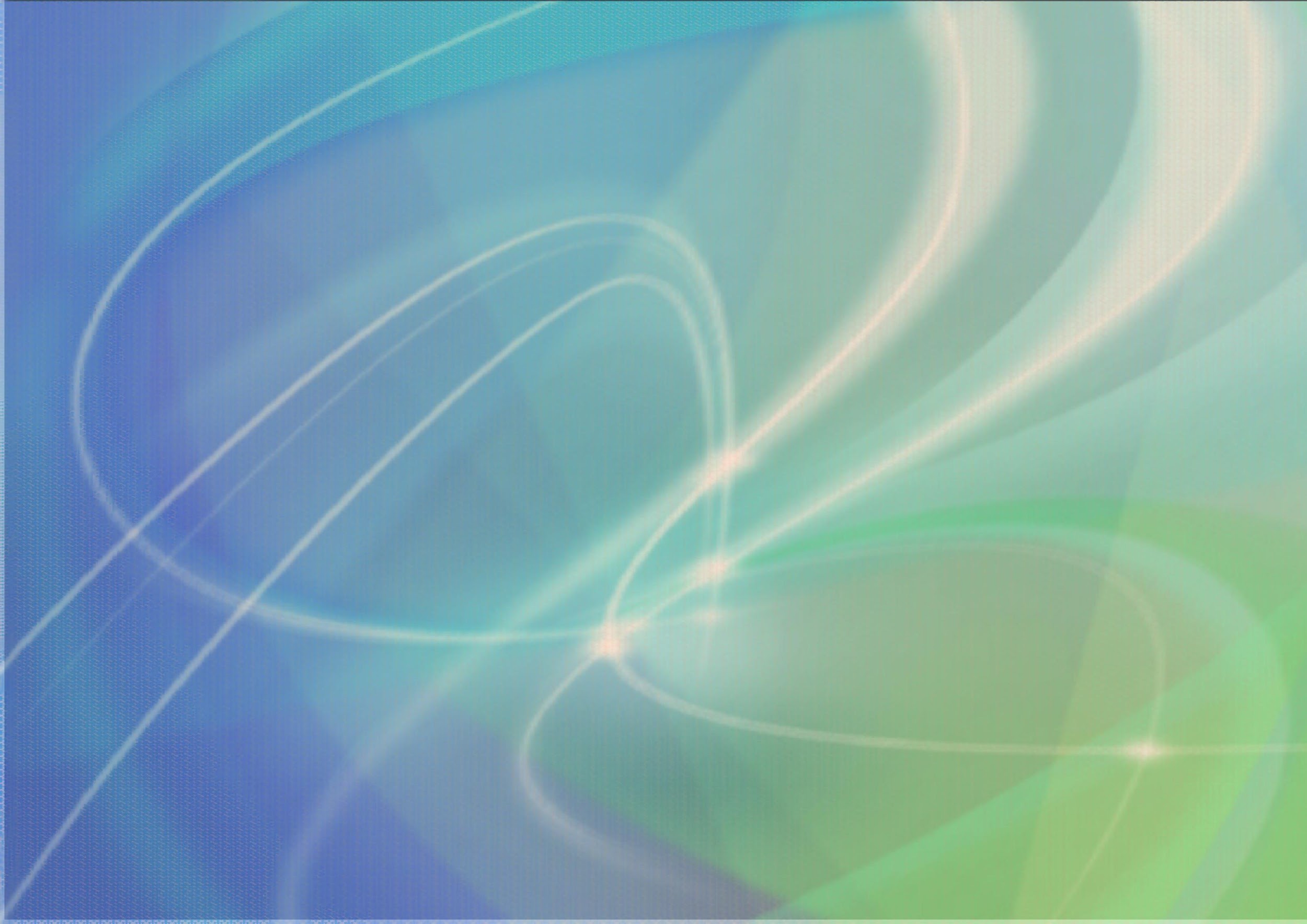 Средний и старший дошкольный возраст
В среднем и старшем дошкольном возрасте опытно-экспериментальные центры занимают значительное место в групповой комнате и содержат  различные коробочки и баночки с природным материалом – землёй, песком, глиной, шишками, плодами каштана, камешками разных форм, размеров и цветов, ракушками – морскими и речными. Образцы  круп.   Бутылочки, стаканчики разных размеров, полиэтиленовые плёнки, резинки, формочки для льда, ложечки разных размеров, деревянные палочки и многое другое.  Отдельное место отведено региональному компоненту,где дети при помощи поисково-исследовательской деятельности,  наблюдений и рассматривания знакомятся с  экологическими Вологодскими богатствами.
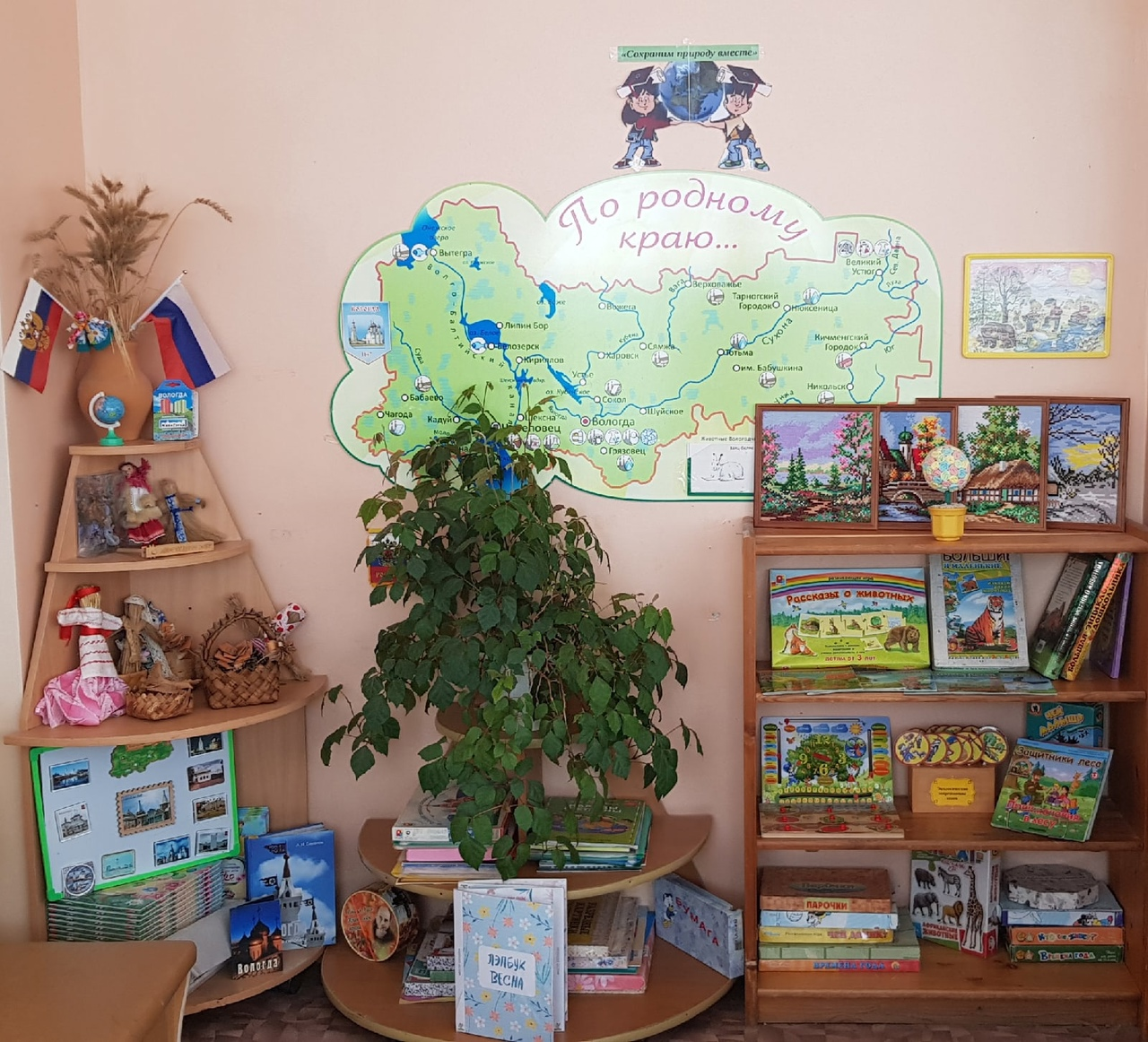 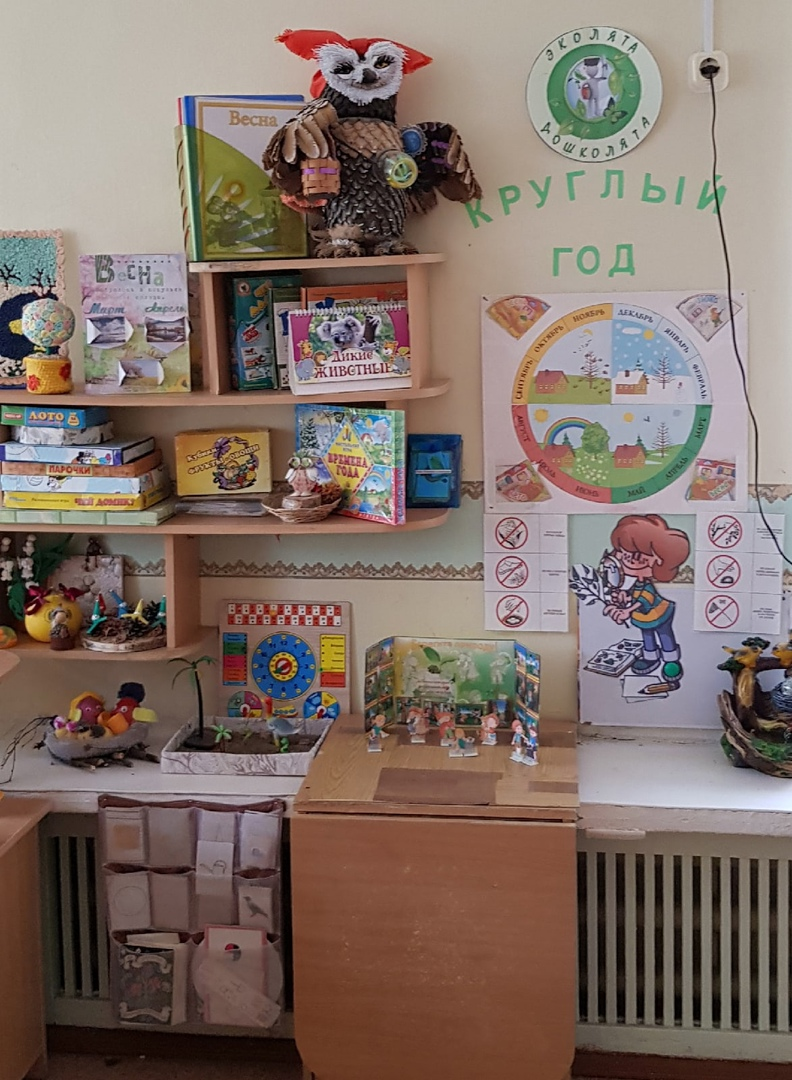 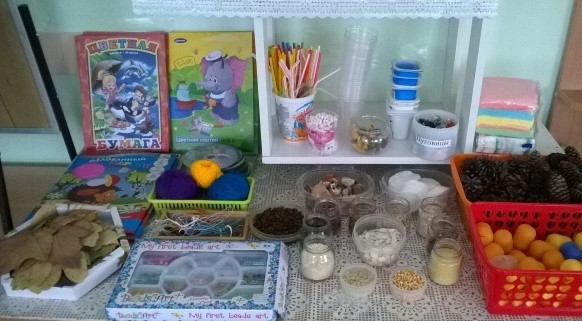 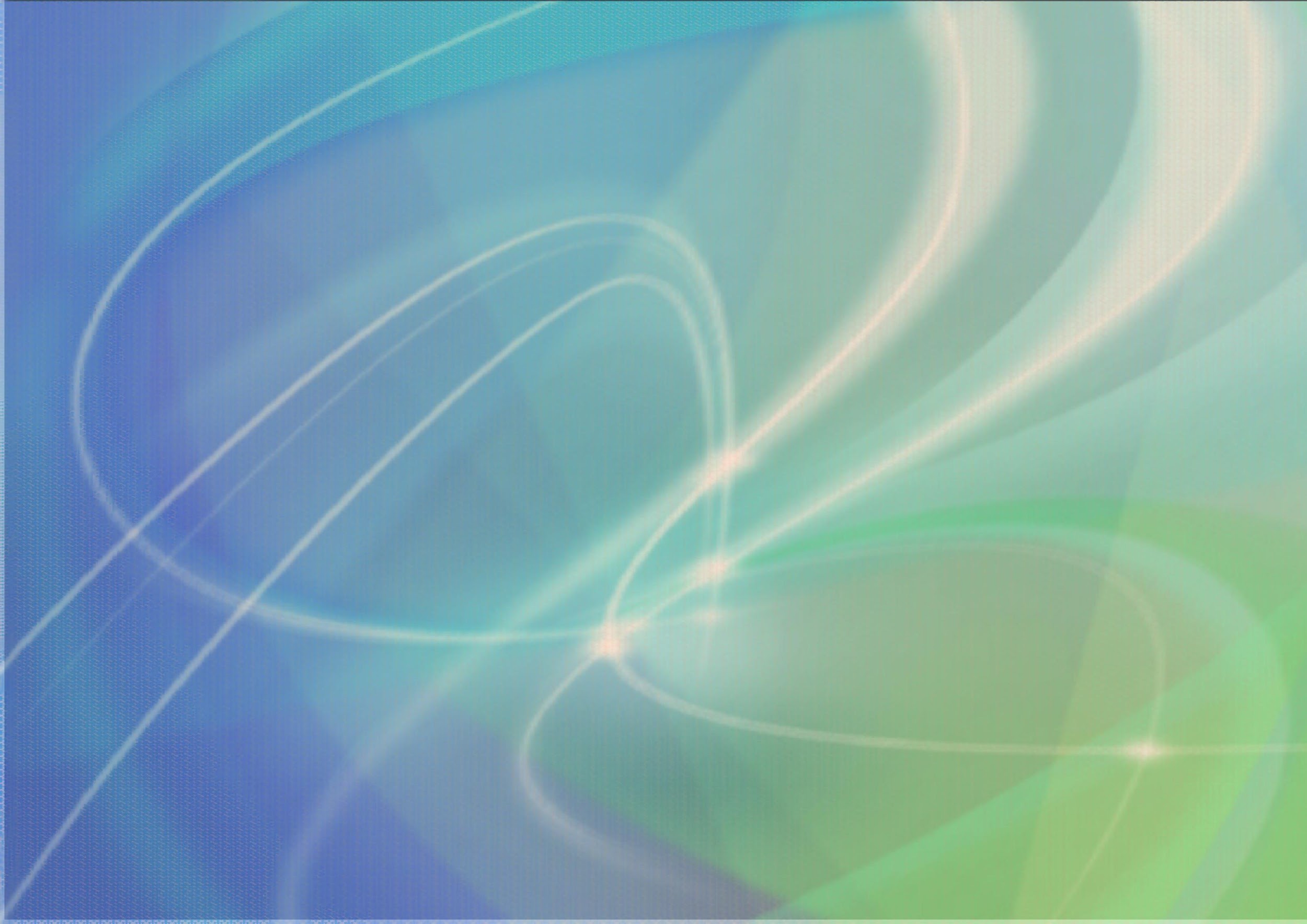 2 Направление -Макетирование
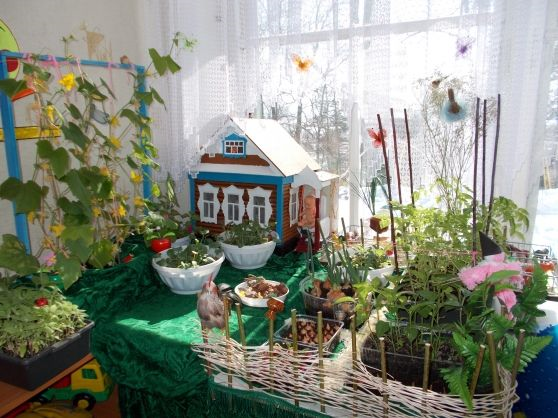 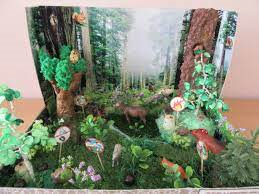 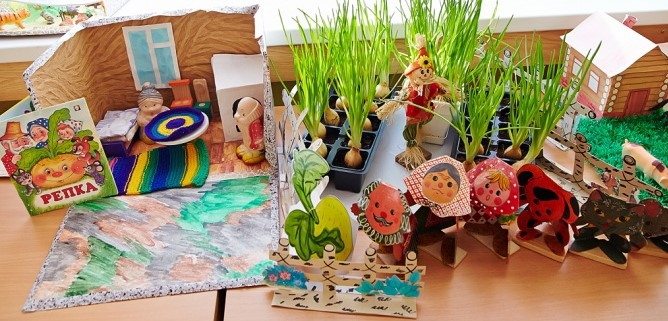 Оформляя предметно-пространственную среду группы педагоги активно используют технологию макетирования, что способствует развитию детской любознательности, погружению в познавательный процесс через наблюдение, игровые действия, исследование уменьшенных предметов.
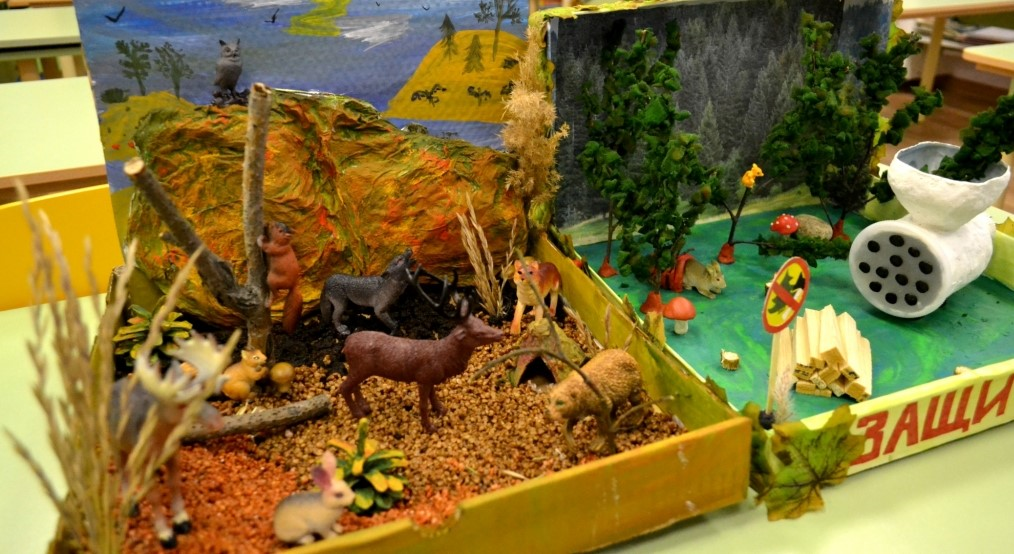 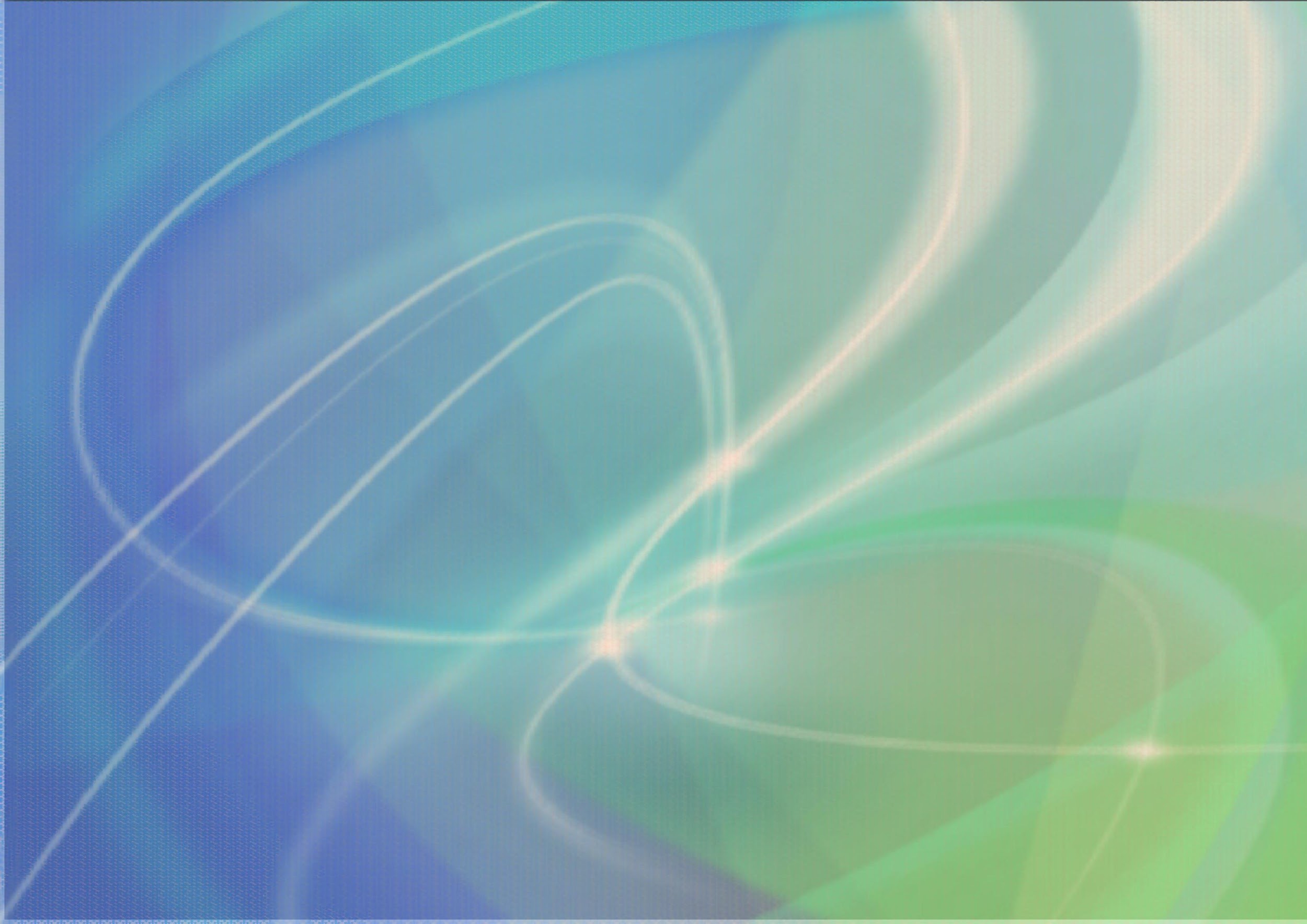 3 Направление - Моделирование
Метод моделирования активно используем в нашем дошкольном учреждении, ведь использование знаково-символических средств также являются условиями для развития познавательной активности детей, причем модели могут быть как приобретенными, так и самостоятельно-созданными. 
Для пополнения методического кабинета предметными моделями выделяются бюджетные средства ДОО.
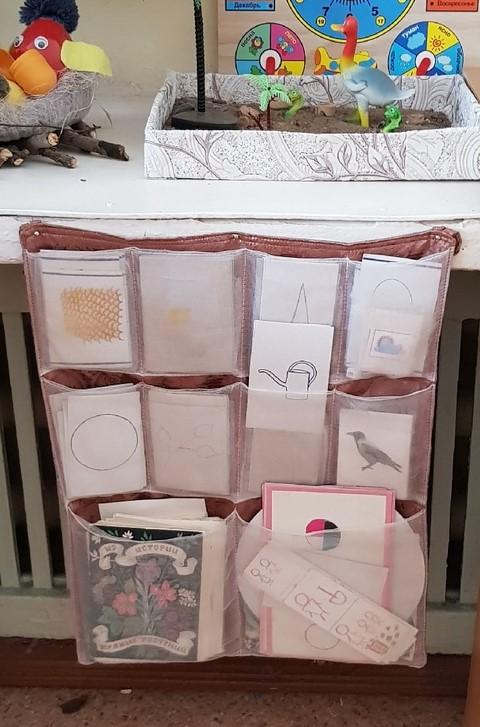 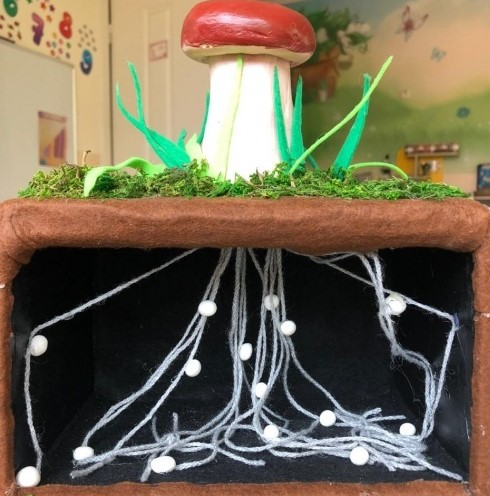 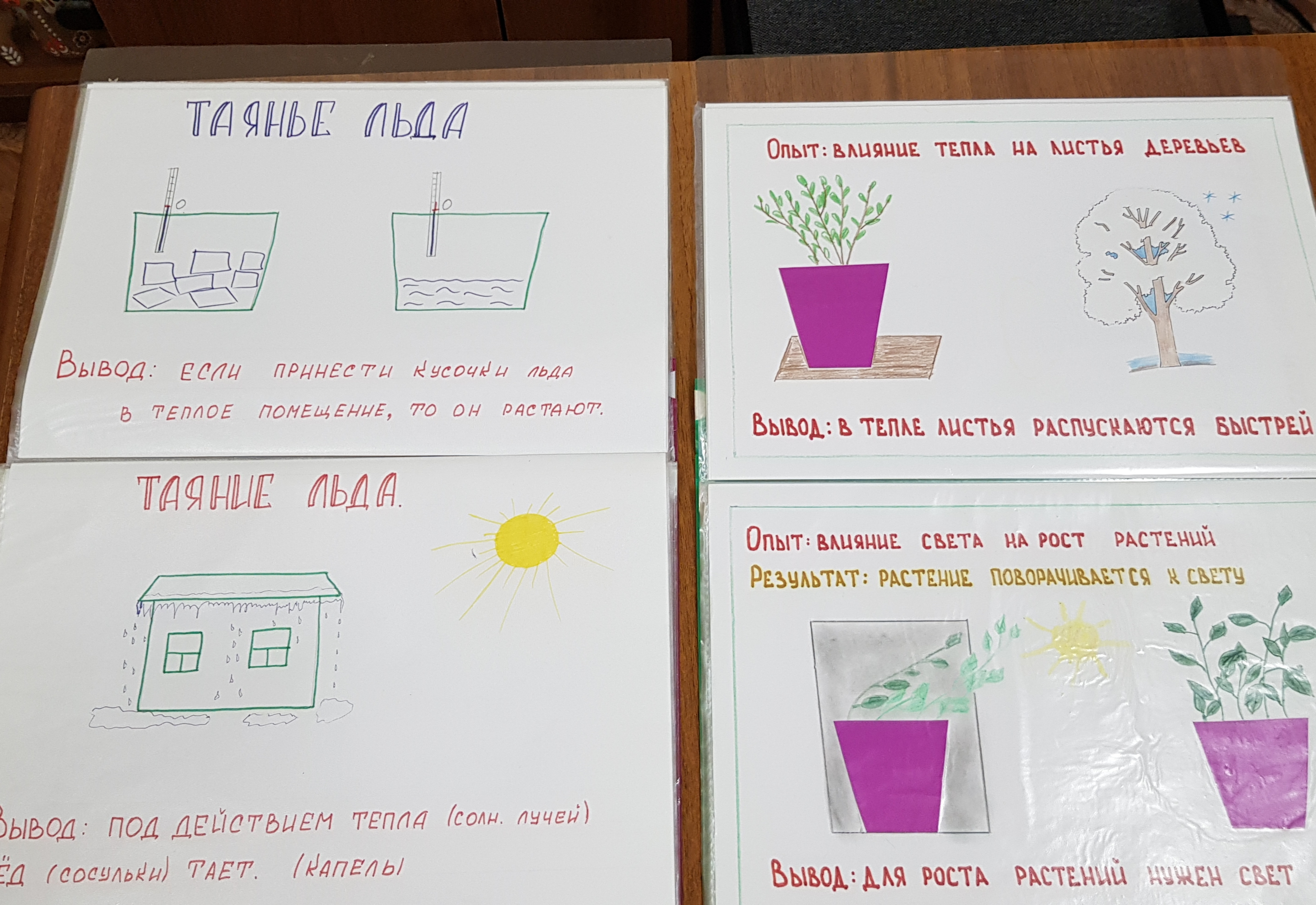 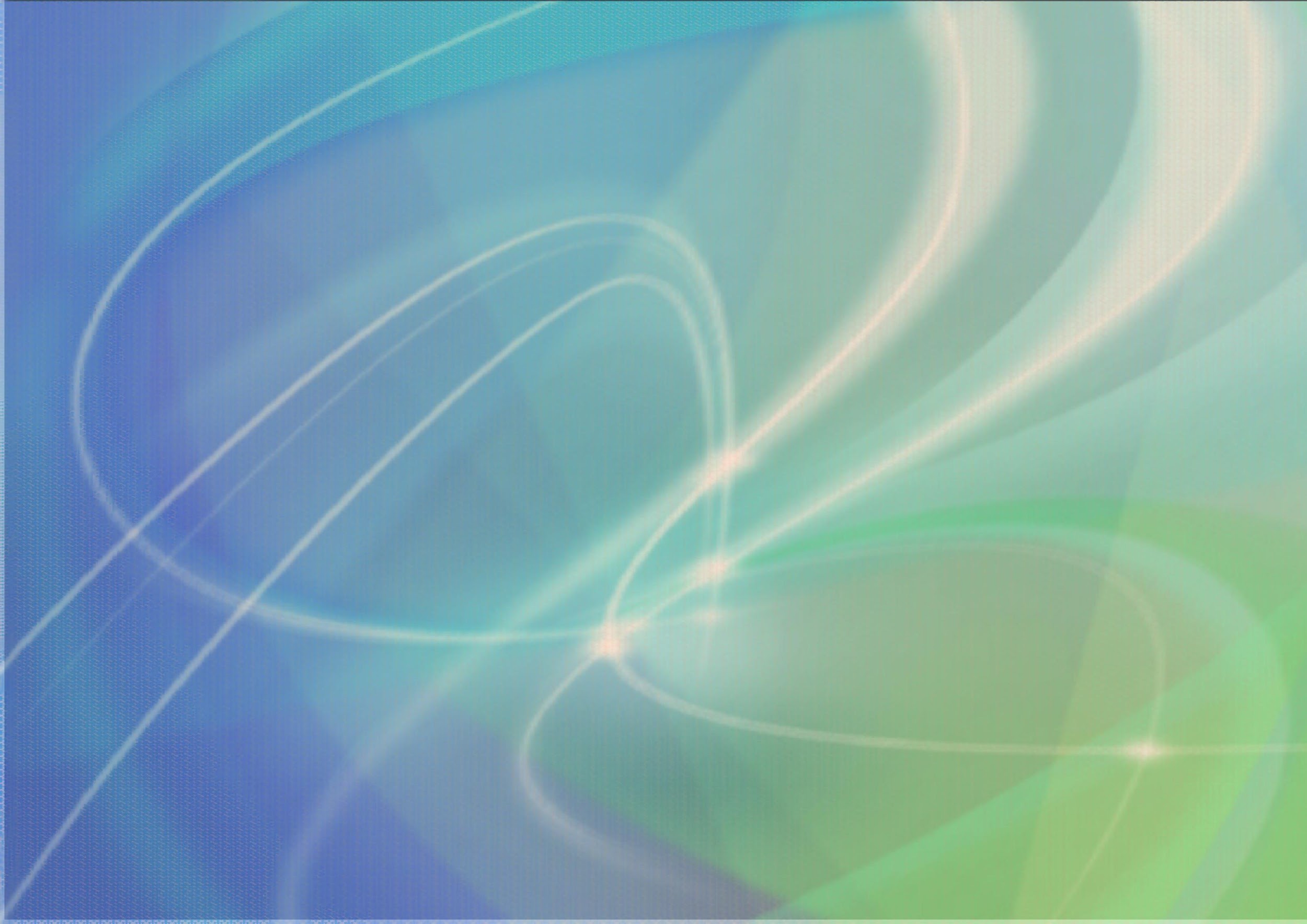 4 Направление Метод проектов
В создании условий для развития познавательно-исследовательской деятельности необходимо отдельное место выделить для метода проектов, ведь именно в ходе работы над проектом у детей формируются познавательный интерес и связанная с ним поисково-познавательная деятельность, расширяются детско-взрослые коммуникации, выстраиваются партнерские взаимоотношения, а что особенно важно ребенок самостоятельно создает проблему и ищет ее решения при этом реализуя себя юным исследователем. Метод проектов активно используется в нашем учреждении.
Методическая копилка дошкольного учреждения ежегодно пополняется и обновляется  реализованными экологическими проектами с использованием опытно-экспериментальной деятельности.
Опыт по их реализации представлен в рамках  отчетной недели педагогического мастерства и  систематизирован. 
Для хранения и удобства использования педагогами выделен отдельный блок документации в номенклатуре старшего воспитателя ДОО, а также в электронной копилке организации оформлена  отдельная папка.
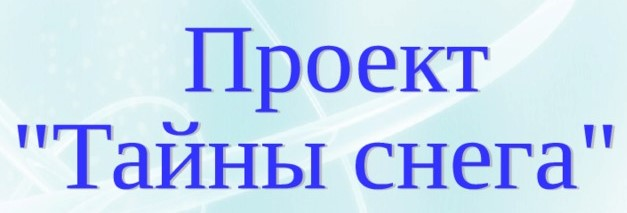 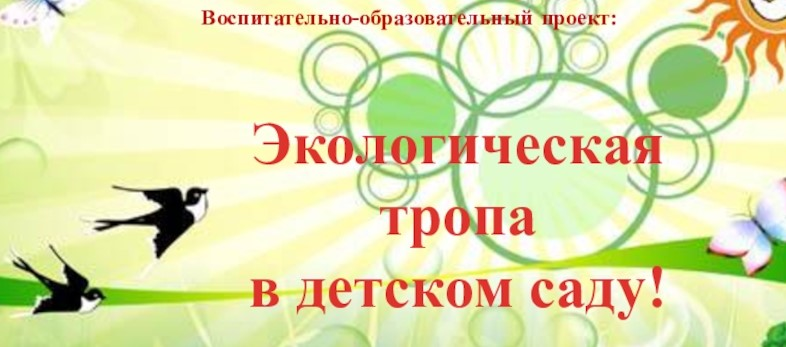 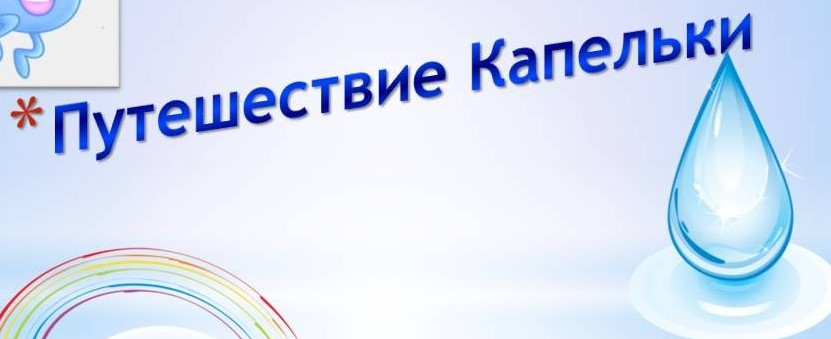 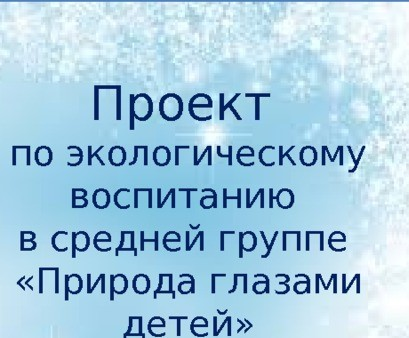 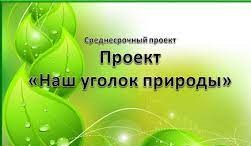 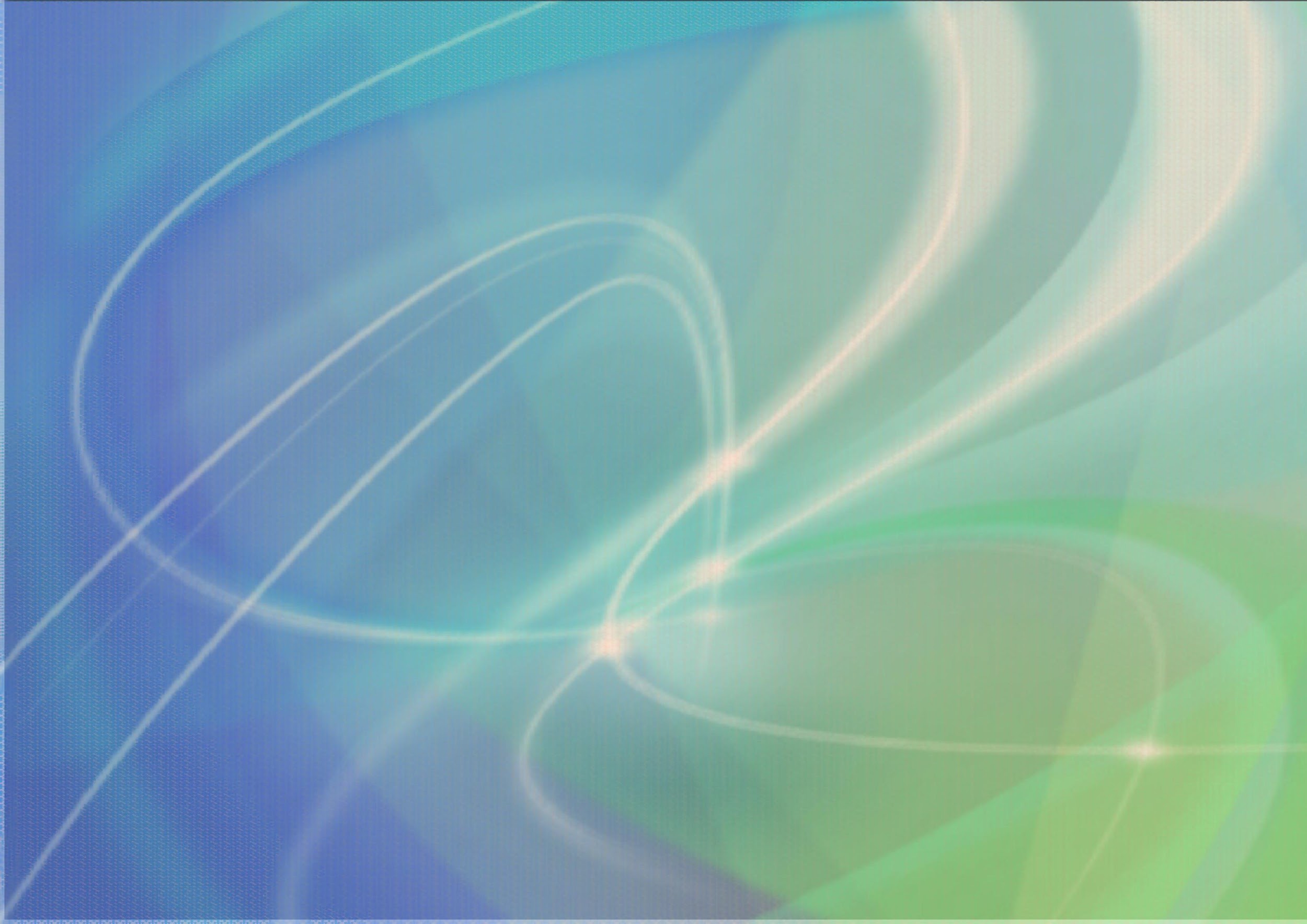 5 Направление – Методическая копилка
Для реализации целей познавательно-исследовательской деятельности в детском саду собран методический материал с разработками(беседы, конспекты, наблюдения) по экспериментированию, структурирован и оформлен в методическую копилку под названием «Лаборатория доктора Всезнайкина». Каждый воспитатель может использовать данный материал во взаимодействии с детьми, адаптируя его к своей группе. Главным действующим лицом в этих занятиях является профессор, который создает проблемную ситуацию и помогает детям решить ее путем экспериментирования. Сказочный сюжет с приходящим героем увлекает детей, что способствует положительному настрою на образовательную деятельность, воспитывает желание помочь просящему.
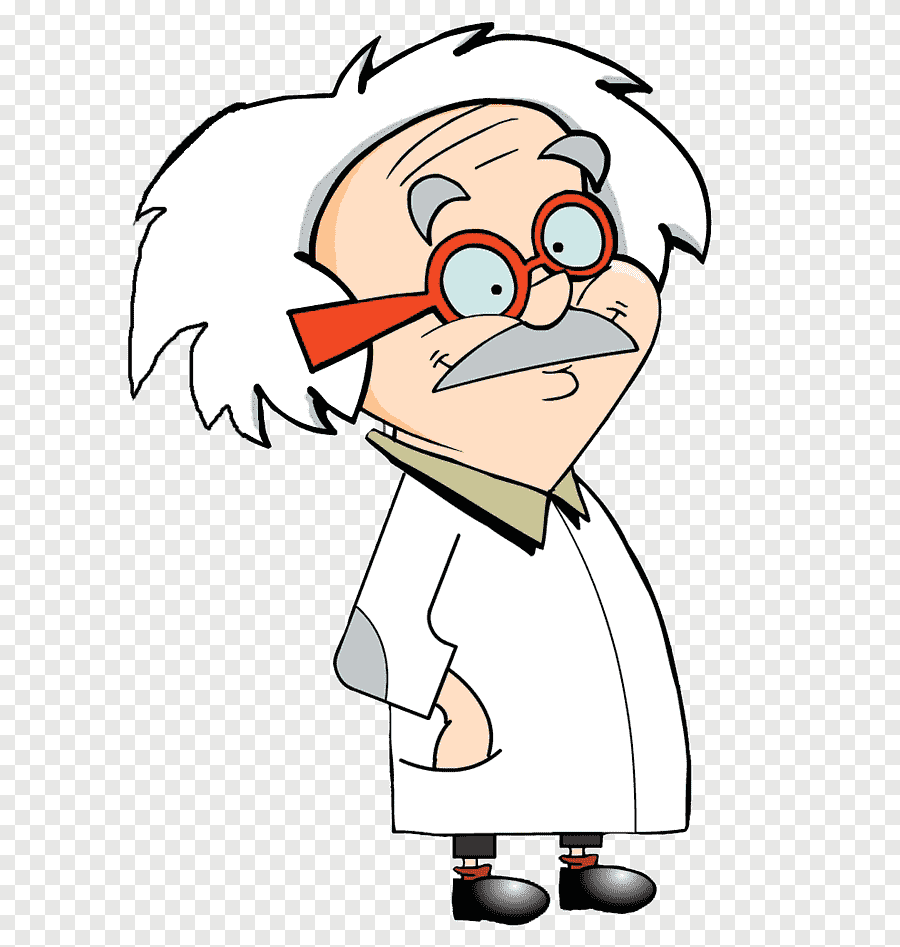 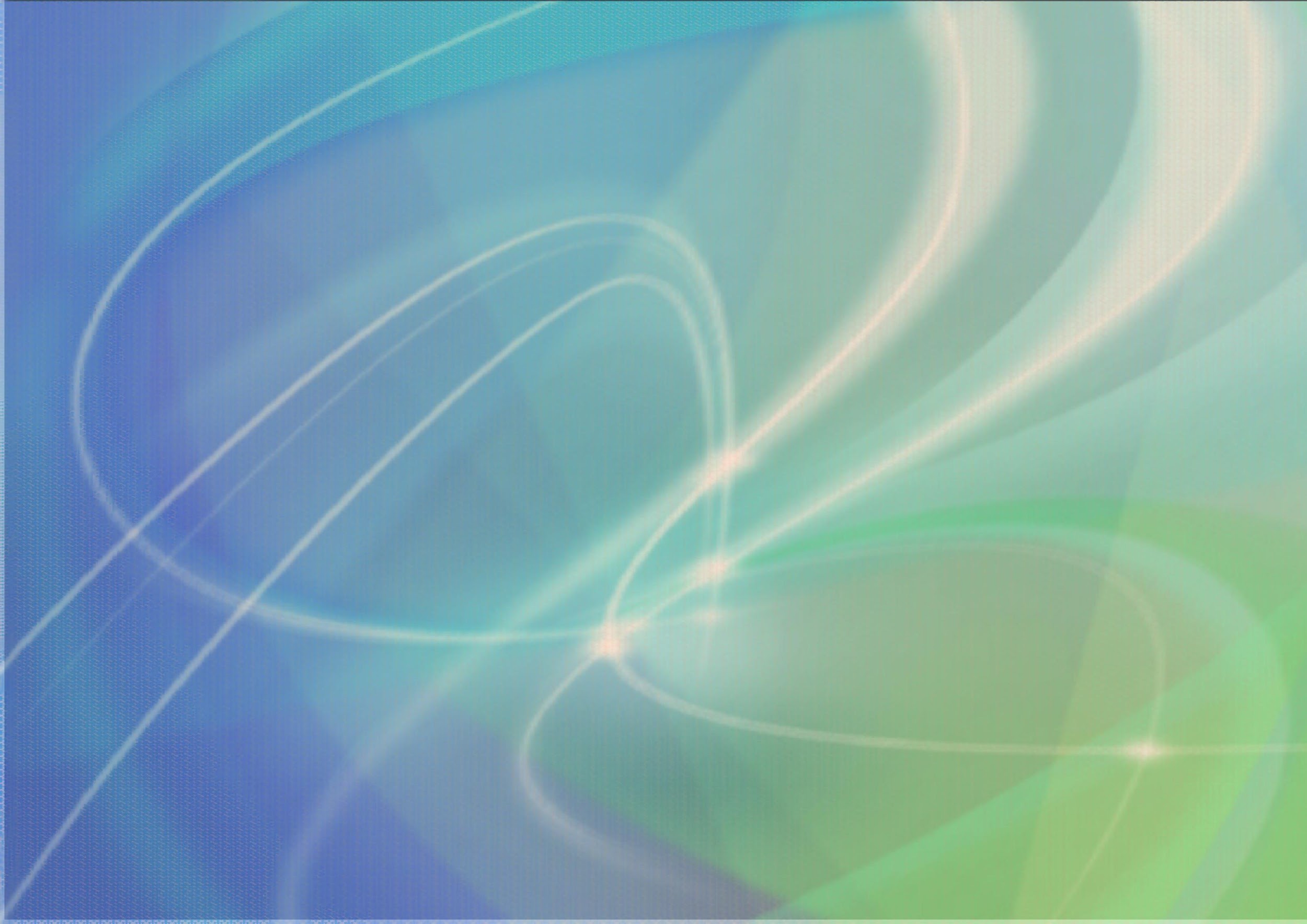 6 Направление – Обучение
Отдельное внимание уделяется обучению педагогов по опытно-экспериментальной деятельности.

Ежегодно в нашем ДОО выделяются бюджетные  денежные средства и проучиваются два воспитателя, которые на традиционном методическом объединении на уровне образовательной организации « Поисково-исследовательская деятельность ДОО» делятся полученными знаниями с коллегами.
В прошлом учебном году педагоги старших групп прошли курсы по следующим темам:
1.ФГОС ДО: организация познавательно-исследовательской деятельности детей старшего дошкольного возраста
2. Организация экспериментальной деятельности на занятиях с дошкольниками
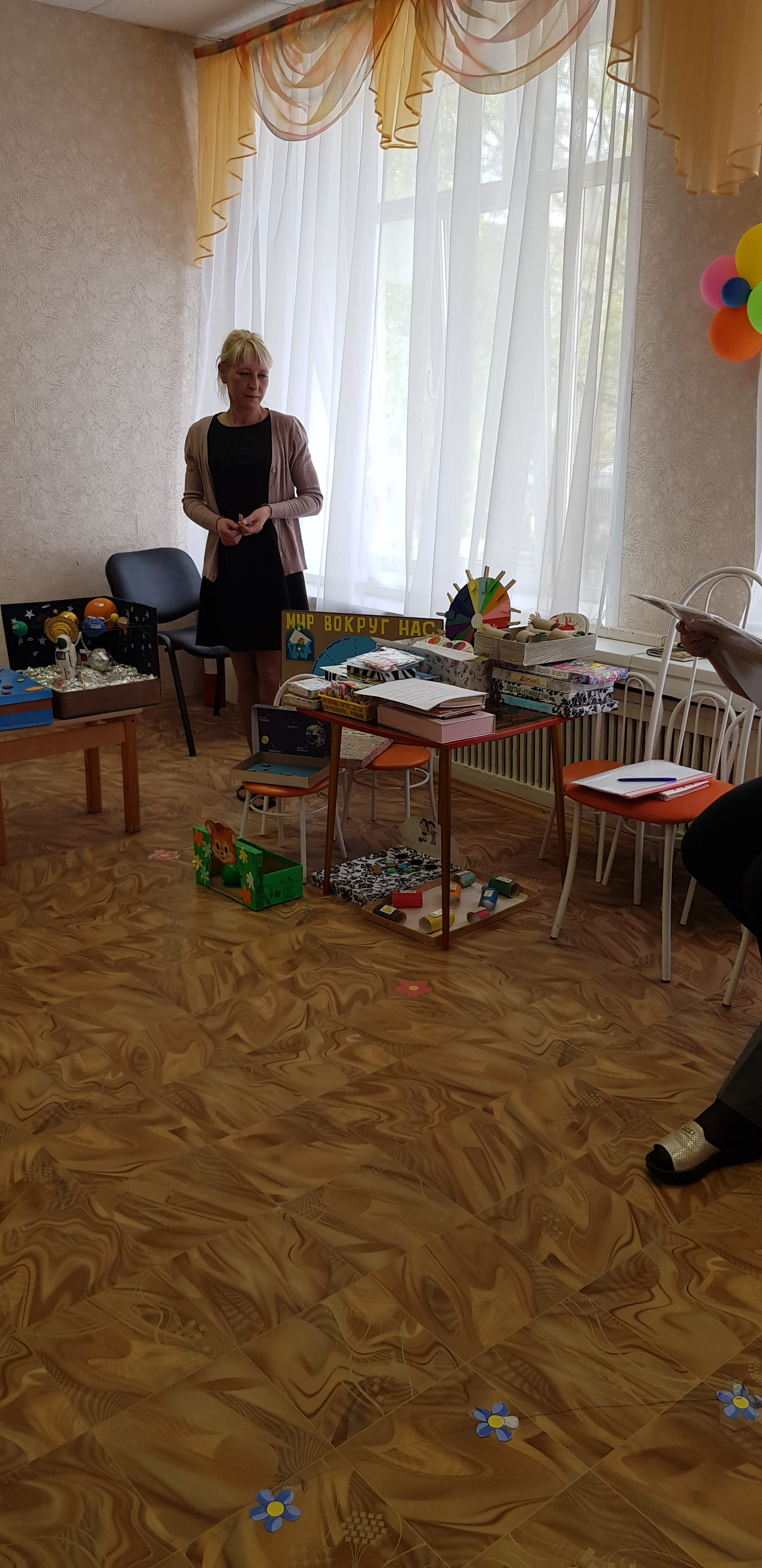 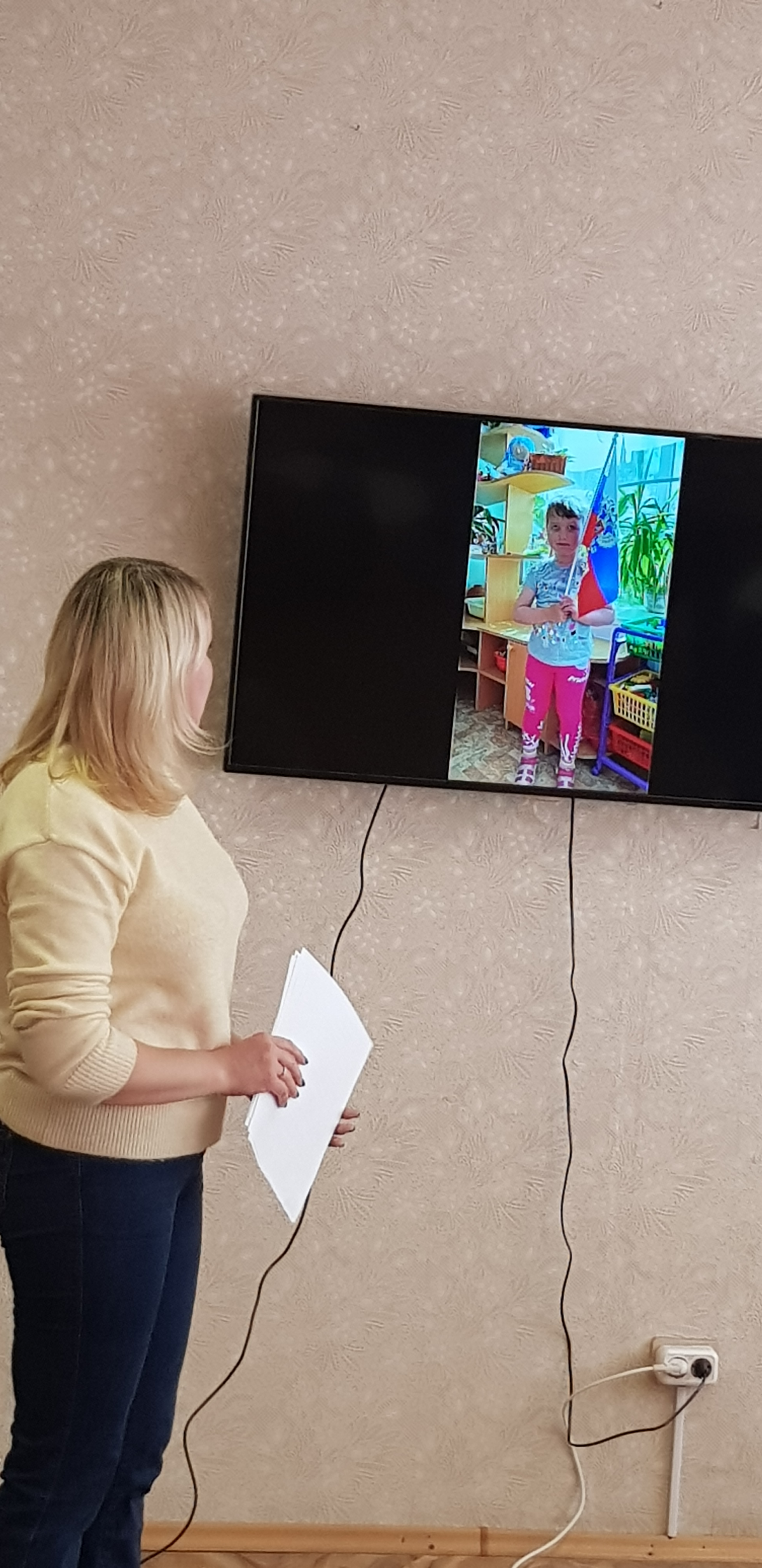 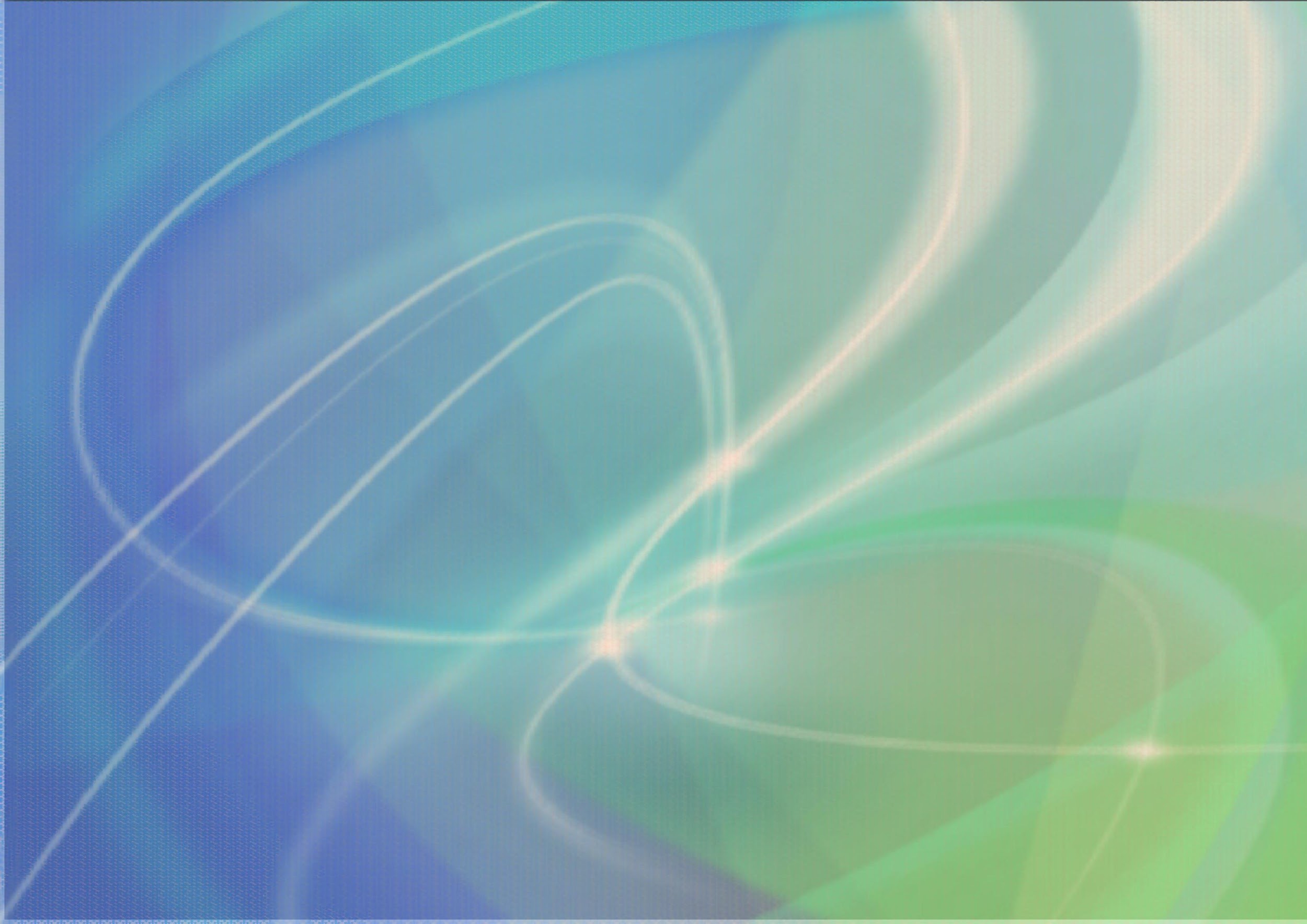 Результативность
Созданные в учреждении условия  способствуют развитию устойчивого познавательного интереса дошкольников к поисково - исследовательской деятельности,что соответствует требованиям ФГОС ДО .
Системность в работе по реализации представленных направлений дает высокие результаты при мониторинге индивидуального развития детей дошкольного возраста в области познания (ВСОКО).